Distribution of b hadrons simulated by Pythia
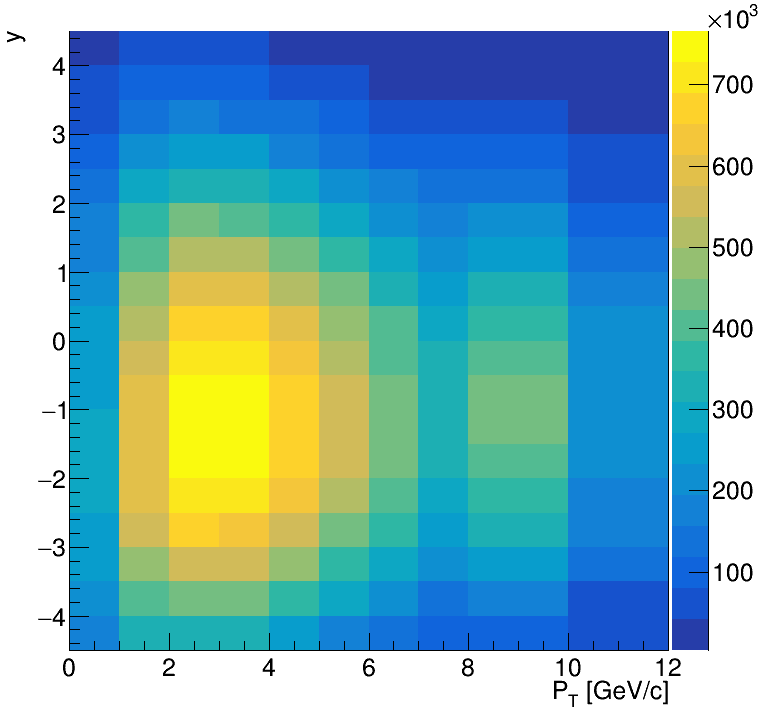 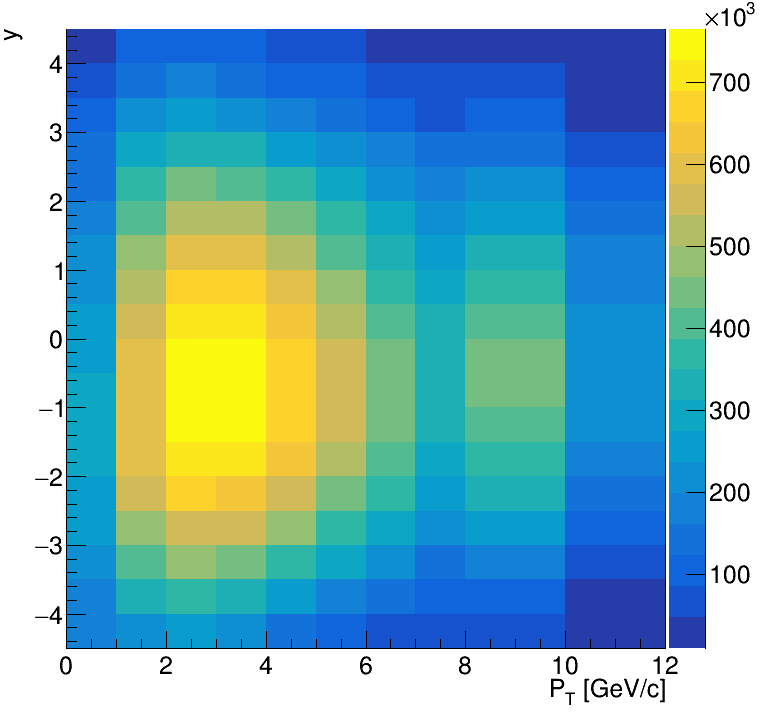 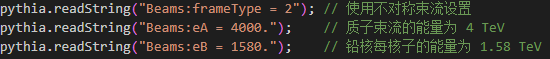 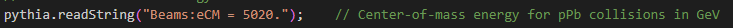 the distribution of rapidity is affected.
Unfolding result
without  measured non-prompt data syst.
with measured non-prompt data syst.
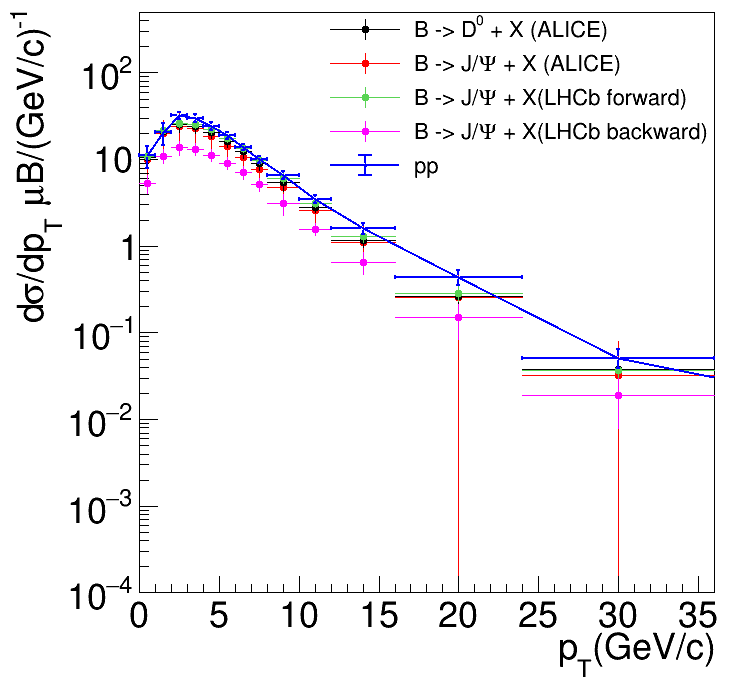 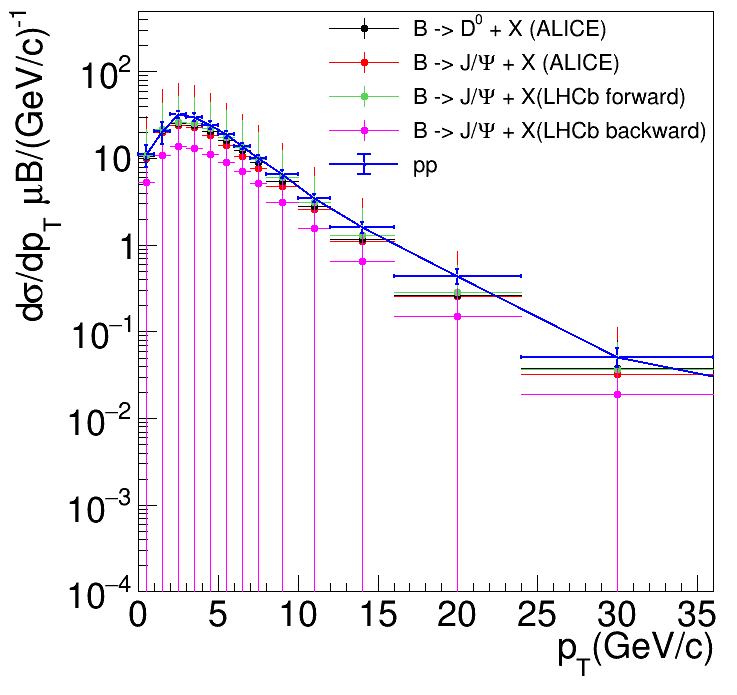 The systematic error from measured non-prompt data accounts for the total error is about 90%.
Combine ALICE D0 and LHCb jpsi（forward） and make a ratio with pp
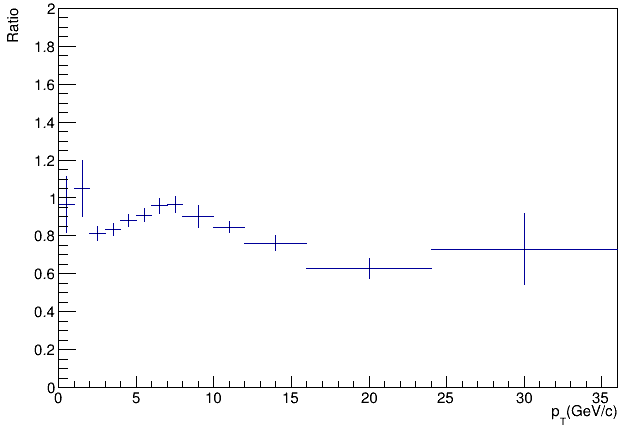 without  measured non-prompt data syst.
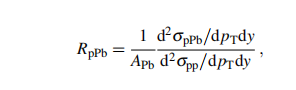 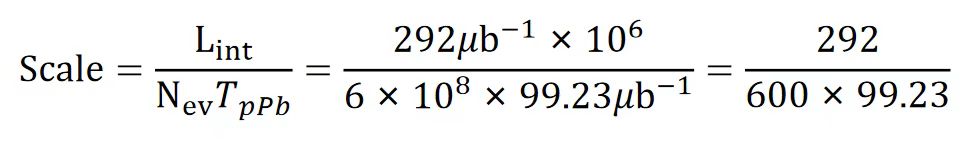